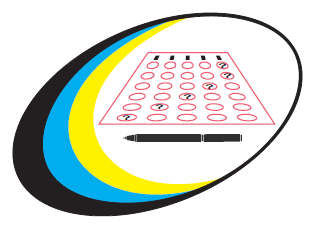 Министерство образования и науки Республики Казахстан
Национальный центр тестирования
Организация и проведение Национального квалификационного тестирования
Нормативно-правовая база Национального квалификационного тестирования
Правила и условия проведения аттестации педагогических работников и приравненных к ним лиц, занимающих должности в организациях образования, реализующих общеобразовательные учебные программы дошкольного воспитания и обучения, начального, основного среднего и общего среднего образования, образовательные программы технического и профессионального, послесреднего,  дополнительного образования и специальные учебные программы, и иных гражданских служащих в области образования  и науки, утвержденных приказом Министра образования и науки Республики Казахстан от 27 января 2016 года                  № 83 (с внесенными изменениями от 29 июня 2018 года № 360)
2
Пункты проведения Национального квалификационного тестирования
Нкт будет проводится на базе 65 пунктов проведения Национального квалификационного тестирования
          На базе ВУЗов- 36;
          На базе  колледжей- 2;
          На базе школ- 27.
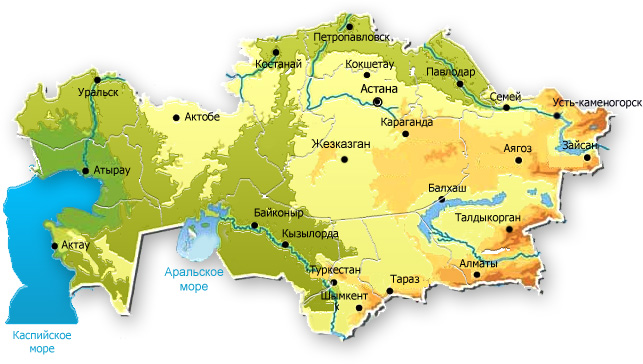 3
Всего в Квалификационном тестировании педагогических работников с 2010 по 2017 года приняли участие 140 566 педагогов.
Структура теста
Установление порогового уровня баллов
КРИТЕРИИ ОЦЕНИВАНИЯ
Для заданий с выбором одного правильного ответа присуждается 1 балл, в остальных случаях 0 баллов.
Для заданий с выбором одного или нескольких правильных ответов из нескольких предложенных: 
- за все правильные ответы получает - 2 балла, 
- за одну допущенную ошибку - 1 балл, 
- за допущенные 2 и более ошибки - 0 баллов.

Максимальный балл – 110 баллов.
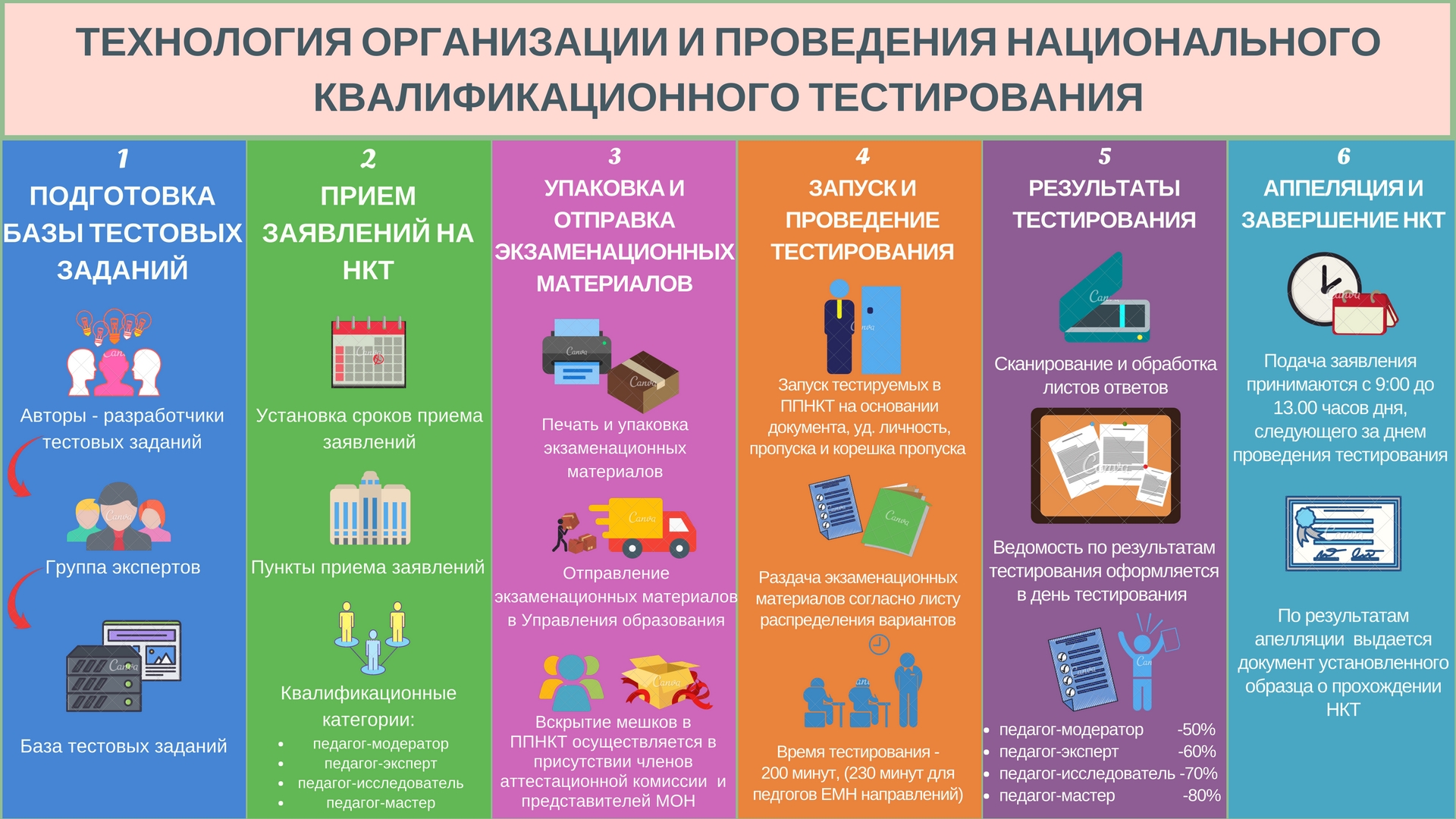 8
Национальное квалификационное тестирование
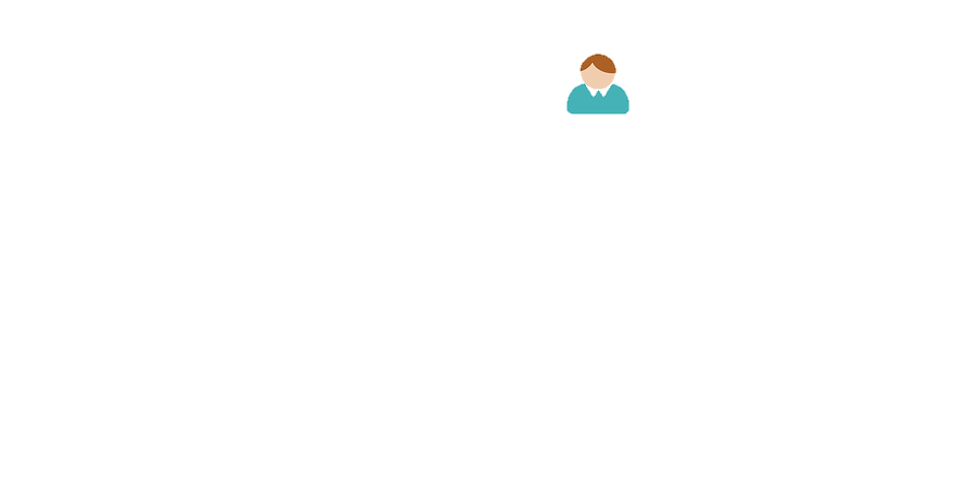 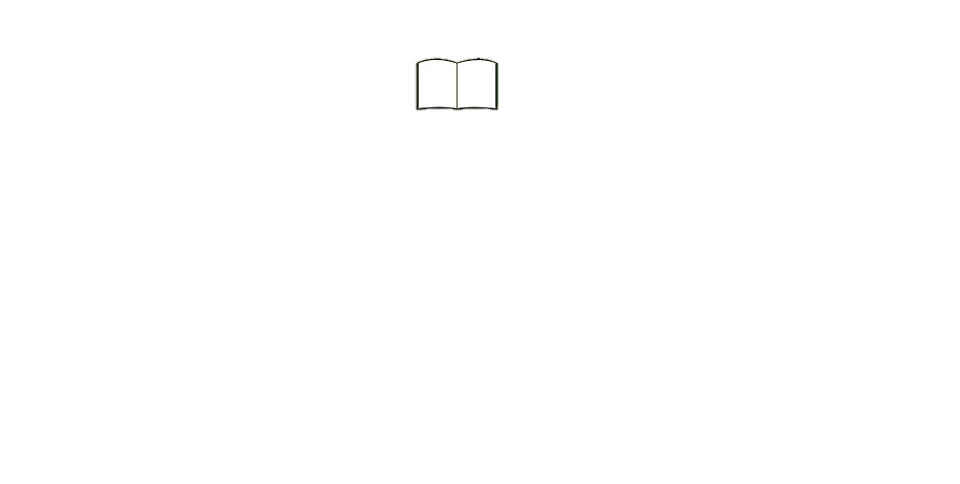 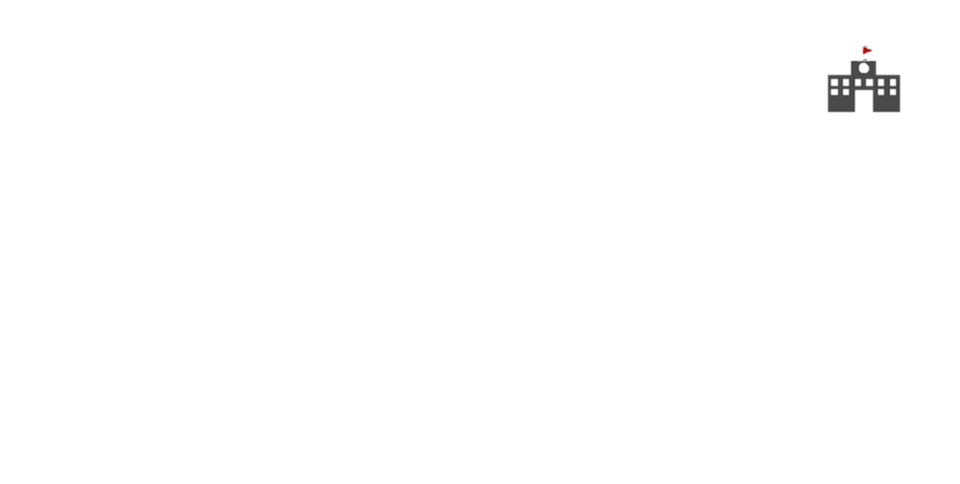 Прием заявлений: Аттестационная комиссия
Сроки подачи заявлений: с 10 марта по 2 мая; 
                                                 с 10 августа по 6 сентября
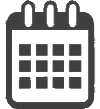 Сроки проведения тестирования: с 26 мая по 5 июня;
                                                                с 1 по 10 ноября
Общее время тестирования:
200 минут;
230 минут для предметов естественно-математического направления
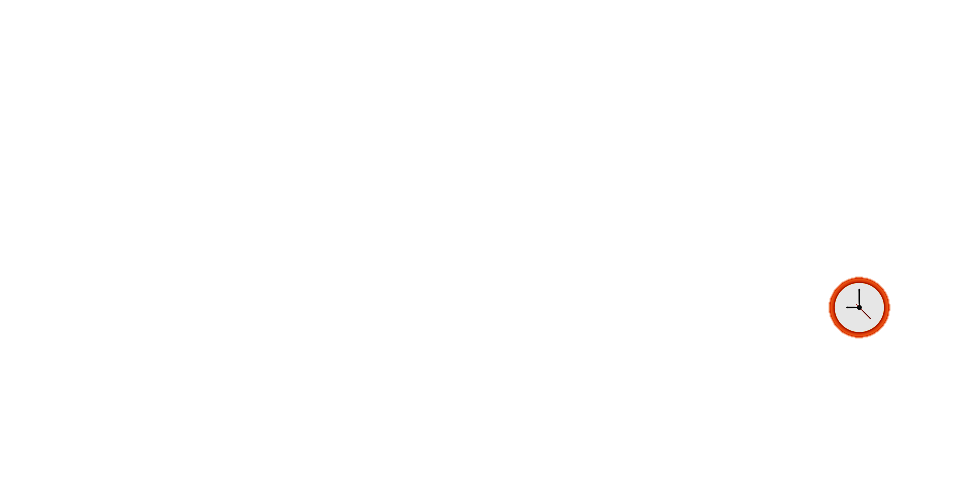 Статистика по тестированию (май т.г.)
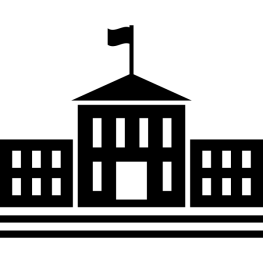 64 пунктов тестирования
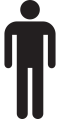 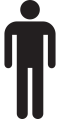 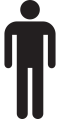 60 476 человек подали заявление на участие
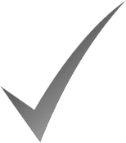 56 910 человек приняли участие в тестировании, из них преодолели пороговый уровень 36289 (63.77%)
11 506
педагог-модератор
13 359
педагог-эксперт
10 659
педагог-исследователь
765
педагог-мастер
Статистика по тестированию ( на ноябрь)
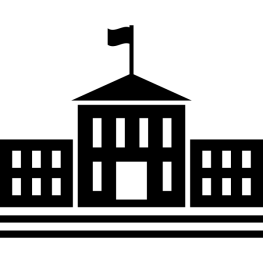 65 пунктов тестирования
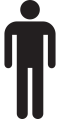 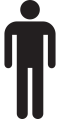 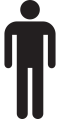 54968 человек подали заявление на участие, из них на :
15218
педагог-модератор
19858
педагог-эксперт
17910
педагог-исследователь
11
1382
педагог-мастер
Что сделано на сегодняшний день?
Проведена разработка, экспертиза новых и повторная ревизия имеющихся тестовых заданий
Согласованы пункты проведения НКТ (ППНКТ) с управлениями образования и Вузами
12
Важная информация
При запуске тестируемых металлоискатели  использоваться  будут
Во время тестирования онлайн трансляция производиться не будет
13
Спасибо за внимание!